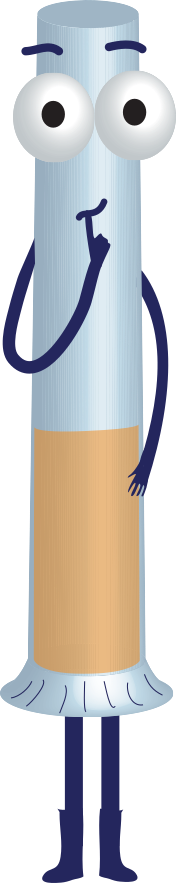 1. Kunnen we iets onderzoeken als we het niet kunnen zien?
3. Ik denk het niet, zonder het voorwerp te zien, kunnen we geen onderzoek doen.
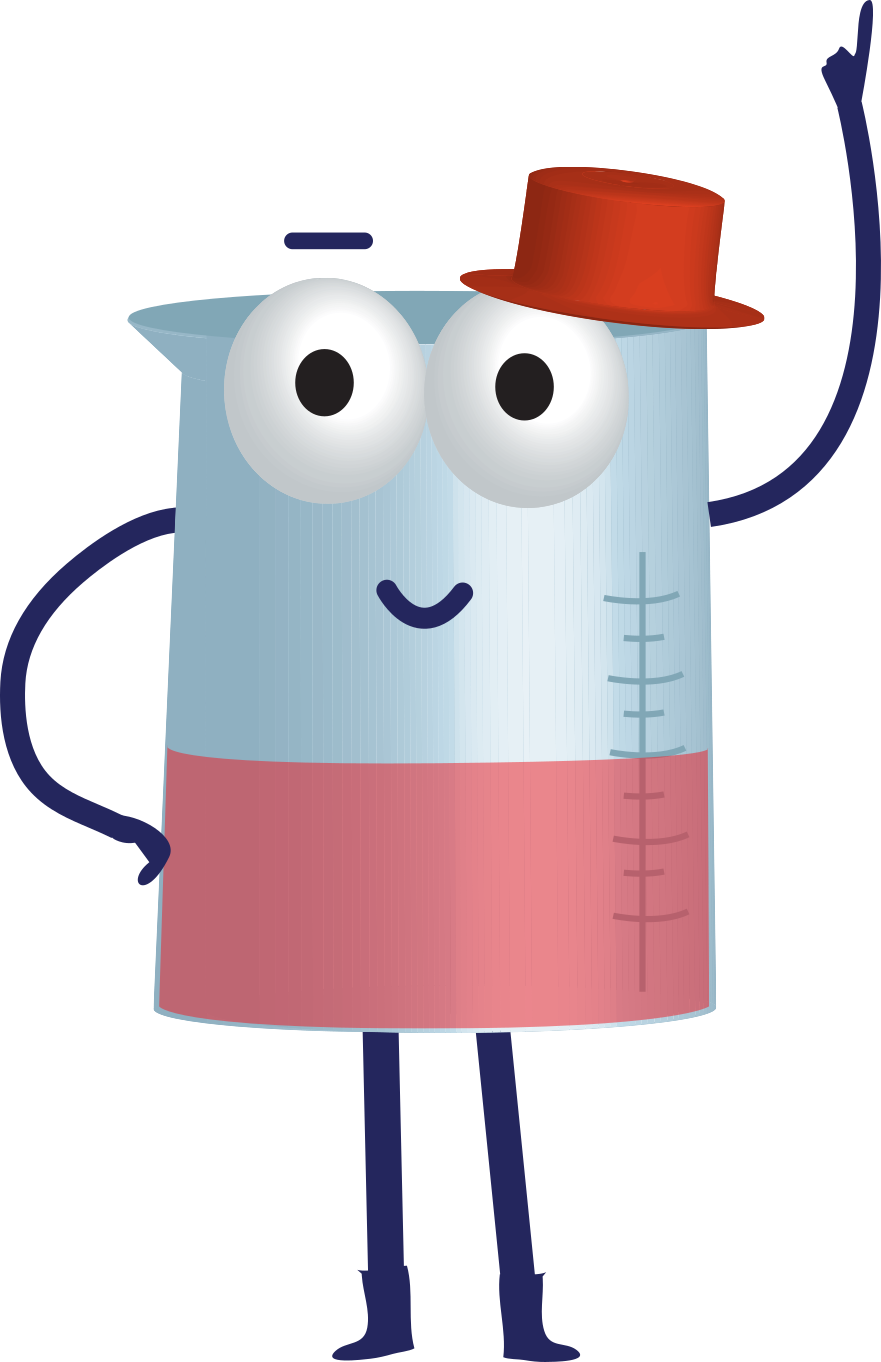 5. Dus we kunnen nooit zeker zijn van een onderzoek over voorwerpen die we niet zien?
4. We kunnen wel onderzoek doen, maar we kunnen nooit 100% zeker zijn.
2. We kunnen het ook ruiken, of horen of voelen.
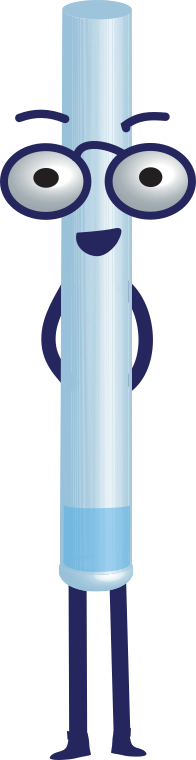 6. We kunnen sommige dingen onderzoeken door ze onder een microscoop te leggen.
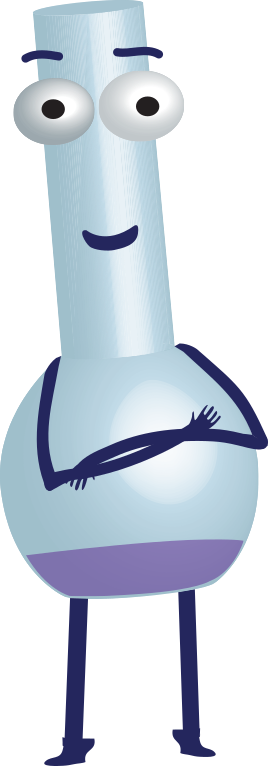 7. Maar als we het onder een microscoop leggen, dan kunnen we het weer zien!
8. Moeten we alles zichtbaar maken om het te kunnen onderzoeken?
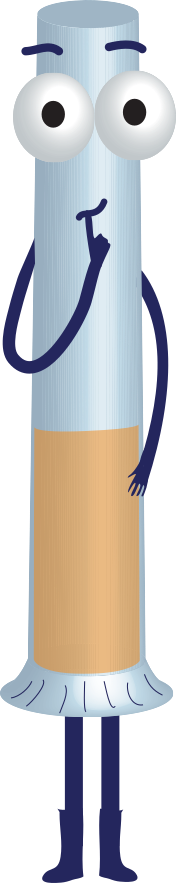 11. Ah nee, sterren en planeten kunnen we niet echt zien en toch onderzoeken.
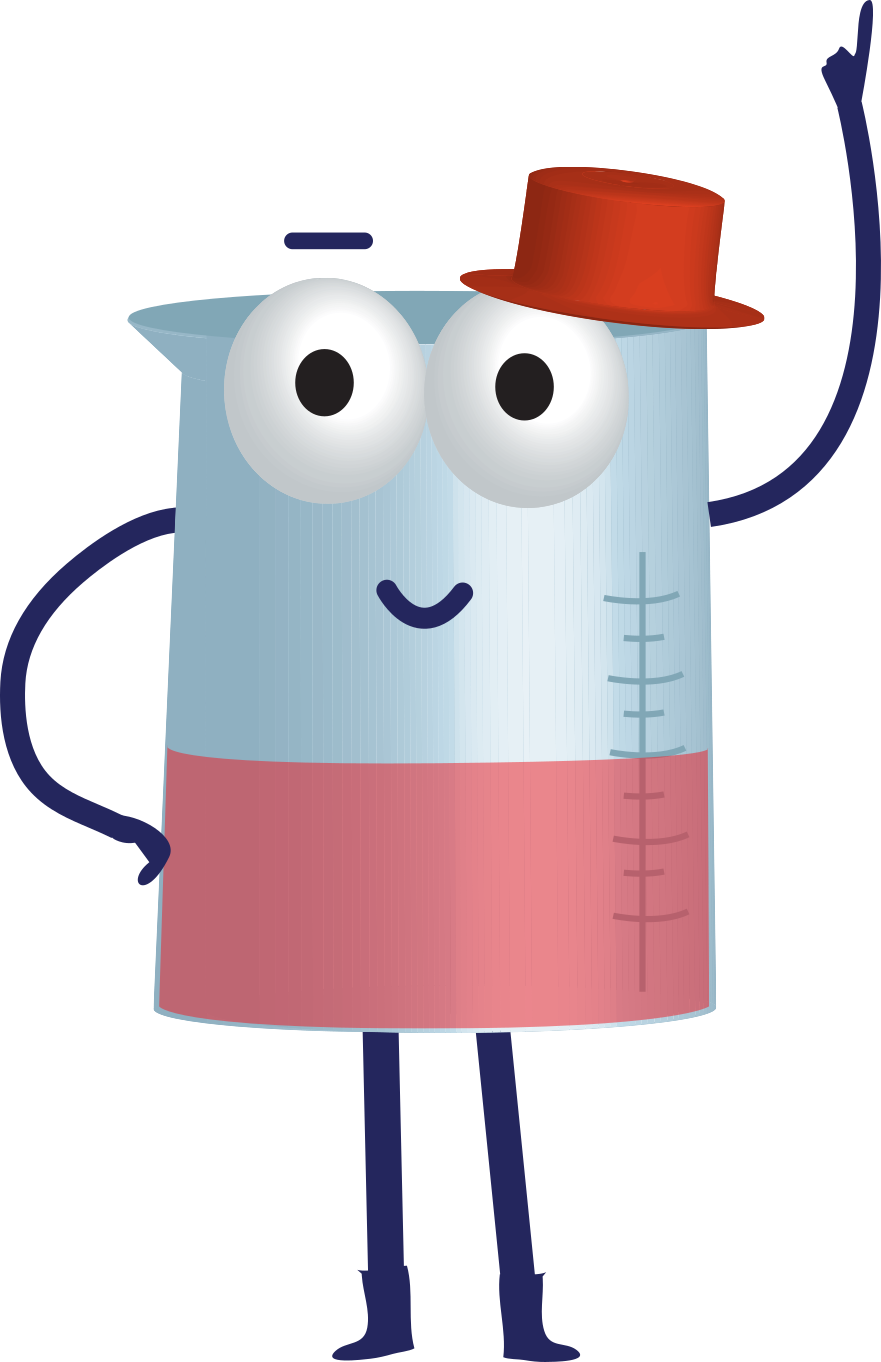 10. Geldt dat voor alles wat wetenschappers onderzoeken? Wat denken de anderen?
13. Maar hoe zit het met de lucht? Lucht kunnen we ook onderzoeken en toch zien we ze niet.
15. Kan je een voorbeeld geven?
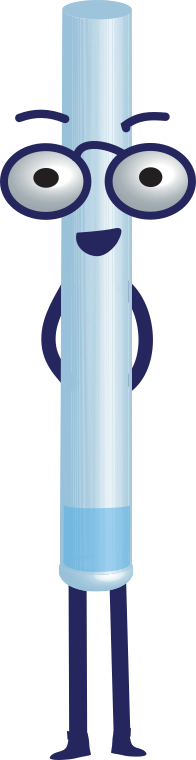 12. Ook hier kunnen we enkel onderzoeken wat we kunnen zien. Via satellieten trekken ze foto’s en die onderzoeken we dan.
9. Ja, en door nieuwe technologieën kunnen we steeds kleinere dingen onderzoeken die we niet kunnen zien met onze blote ogen.
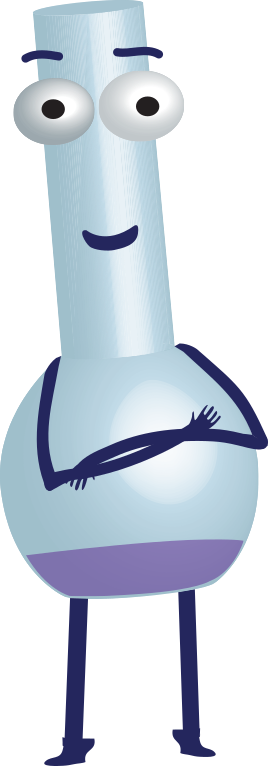 14. Lucht kunnen we onderzoeken door middel van andere technologieën.